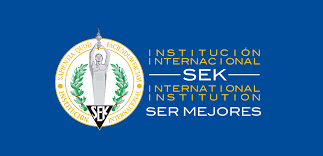 Riesgos ergonómicos relacionados al manejo manual de cargas y posturas en personal de limpieza hospitalario
AUTOR: CARINA ELIZABETH CUNALATA CONDOR

TUTOR: DR.FABIAN CELIN

QUITO 2021
INTRODUCCION
DURANTE EL SEGUNDO Y TERCER TRIMESTRE 2020
Incrementó la actividad dentro de las instituciones de salud.
Aumento de la frecuencia de limpieza de todo tipo de espacios y la cantidad de insumos descartados.
INTRODUCCION
ECUADOR
CHAMBA
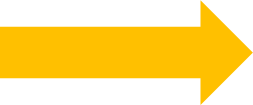 Encontró que, de cada 100 trabajadores, al menos 90 reportaron molestias en cuello, hombros, dorsal, codo, antebrazo, muñeca o mano.
INTRODUCCION
A NIVEL INTERNACIONAL
cerca del 35% del personal de limpieza había perdido horas de trabajo como resultado de lesiones por manejo manual de carga
Carrivick, Lee, Yae y Stevenson
entre el 46 al 65,8% de trabajadores esta expuesto
 a múltiples factores que provocan lesiones o dolor 
de espalda
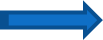 Akturk y Kavak
Martínez, Nóbrega, Pérez y 
Chacón
94% de trabajadores con dolores musculoesqueléticos, donde destacaron los problemas de columna.
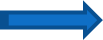 INTRODUCCION
los factores de riesgo más importantes asociados con el trabajo físico de los limpiadores
Los movimientos repetitivos de los brazos y las manos con una aplicación elevada de fuerza
Las cargas musculares estáticas
INTRODUCCION
Por tanto, el objetivo general del estudio fue :
Definir los riesgos ergonómicos a los que está expuesto el personal de limpieza hospitalario debido al manejo manual de cargas y posturas forzadas.
INTRODUCCION
OBJETIVO ESPECIFICO
Identificar la prevalencia del riesgo ergonómico físico en el personal de limpieza, e identificar la asociación del riesgo ergonómico físico del personal de limpieza con el manejo manual de cargas.
INTRODUCCION
Las hipótesis propuestas son:

El personal de limpieza tiene una alta prevalencia del riesgo ergonómico físico.
El riesgo ergonómico físico del personal de limpieza tiene una fuerte asociación con el manejo manual de cargas y posturas forzadas.
MATERIALES Y METODOS
Estudio cuantitativo y con alcance correlacional.
Población de referencia estuvo compuesta por personal de limpieza que labore en hospitales de segundo y tercer nivel.
personal que ha laborado más de seis meses, y en la misma institución, en actividades de limpieza hospitalaria.
Dirigido al personal reportado con más de 1 año de labor en la institución suma 52 individuos, de los cuales se tuvo acceso solo a 31 trabajadores.
La evaluación del manejo manual de cargas toma como referente la metodología del Instituto Nacional de Seguridad e Higiene en el Trabajo de España-INSHT. Además, se evaluará el riesgo ergonómico mediante el método RULA
El análisis estadístico se realizo con el cálculo de asociación mediante el coeficiente de Pearson
RESULTADOS
Figura 1. Pirámide poblacional del estudio
RESULTADOS
Manejo manual de cargas
Tabla 1. Riesgo por manejo manual de cargas
RESULTADOS
Tabla 2.  Detalles sobre 
el manejo manual de carga
RESULTADOS
Riesgo ergonómico según método RULA
Tabla 3. Evaluación del riesgo ergonómico según el Nivel de actuación, método RULA
RESULTADOS
Figura 2. Niveles de actuación por actividad
RESULTADOS
Correlación de resultados
Tabla 4. Correlación entre riesgo ergonómico y riesgo por manejo manual de cargas
RESULTADOS
Tabla 5. Correlaciones significativas entre Nivel de actuación, método RULA y factores asociados al riesgo por manejo manual de cargas (correlaciones más fuertes)
DISCUSION
RIESGO ERGONÓMICO EN EL PERSONAL DE LIMPIEZA HOSPITALARIA EVALUADO MEDIANTE EL MÉTODO RULA
68,7%,
Nivel de actuación 2: “Pueden requerirse cambios en la tarea; es conveniente profundizar en el estudio”.
nivel 3 y 4: lo que se relaciona con niveles de riesgo mayor
31.3%
DISCUSION
En cuanto a las actividades que demandan mayores niveles de actuación según el método RULA
manejo de la  basura y el empuje de carga o levantamiento de mobiliario
un 9,7%
Y el  12,7% respectivamente de posturas evaluadas en nivel 4 “Se requieren cambios urgentes en la tarea”
DISCUSION
MANEJO MANUAL DE CARGAS
80,6% de riesgo tolerable, situación que refleja un manejo primario de pesos menores a 10kg, con distancias y alturas cortas de transportación, y el manejo de manera cómoda en lo posible
Los resultados obtenidos permiten sostener que el riesgo por manejo manual de cargas en el personal de limpieza es principalmente bajo
Por otro lado, los niveles de actuación más altos identificados con el método RULA, se corresponden con las actividades de manejo de basura
En cuanto al empuje de cargas o levantamiento de muebles, el personal adopta una postura con uno de los brazos muy elevado, o con la espalda curvada.
DISCUSION
En contraste con otros estudios, se encontró que el diseño de los espacios de trabajo parecen tener una alta asociación con los desórdenes musculo-esqueléticos, principalmente la altura de origen o de destino durante el manejo manual de cargas
39 y el 54%
En otro estudio realizado en Perú con el personal de limpieza de dos municipalidades se encontró una prevalencia de lesiones musculo-esqueléticas
84,93%
DISCUSION
LIMITACIONES:
Falta de acceso a personal de limpieza que labora en los pisos dedicados a pacientes COVID.

Las indagaciones en buscadores académicos como Pudmed y Elsevier, arrojaron pocos resultados al indagar temas relacionados con el personal de limpieza, usando los términos cleaning staff, cleaning workers, service staff y janitor, junto con ergonomic risk y manual handling of loads.
DISCUSION
FORTALEZAS:

El abordar una población que ha pasado principalmente desapercibida en los estudios de ergonomía del sector hospitalario
DISCUSION
Los resultados obtenidos son representativos de la labor que actualmente ejerce el personal de limpieza en instituciones de salud, sin embargo, tras la limitación ante el tiempo de observación, se recomiendan futuras investigaciones que puedan profundizar en la evaluación postural multitareas, y la utilización de una escala de dolor musculo esquelético, lo que permitiría confirmar o refutar los resultados obtenidos en este estudio.
Se pudo concluir que el manejo manual de cargas no es un factor que explique el riesgo ergonómico evaluado mediante el método RULA, en más del 30% de casos dada una correlación del 0,355.
Sin embargo, existen actividades que si se relacionan con un nivel de actuación 3 y 4 (y por ende con un nivel medio y alto de riesgo asociado) que evidencias posturas inadecuadas, principalmente la actividad de vaciar basureros, resultado que se confirmó con otros estudios.
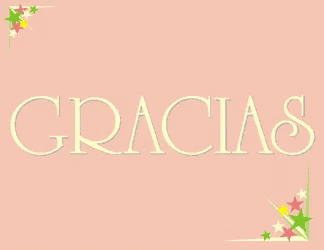